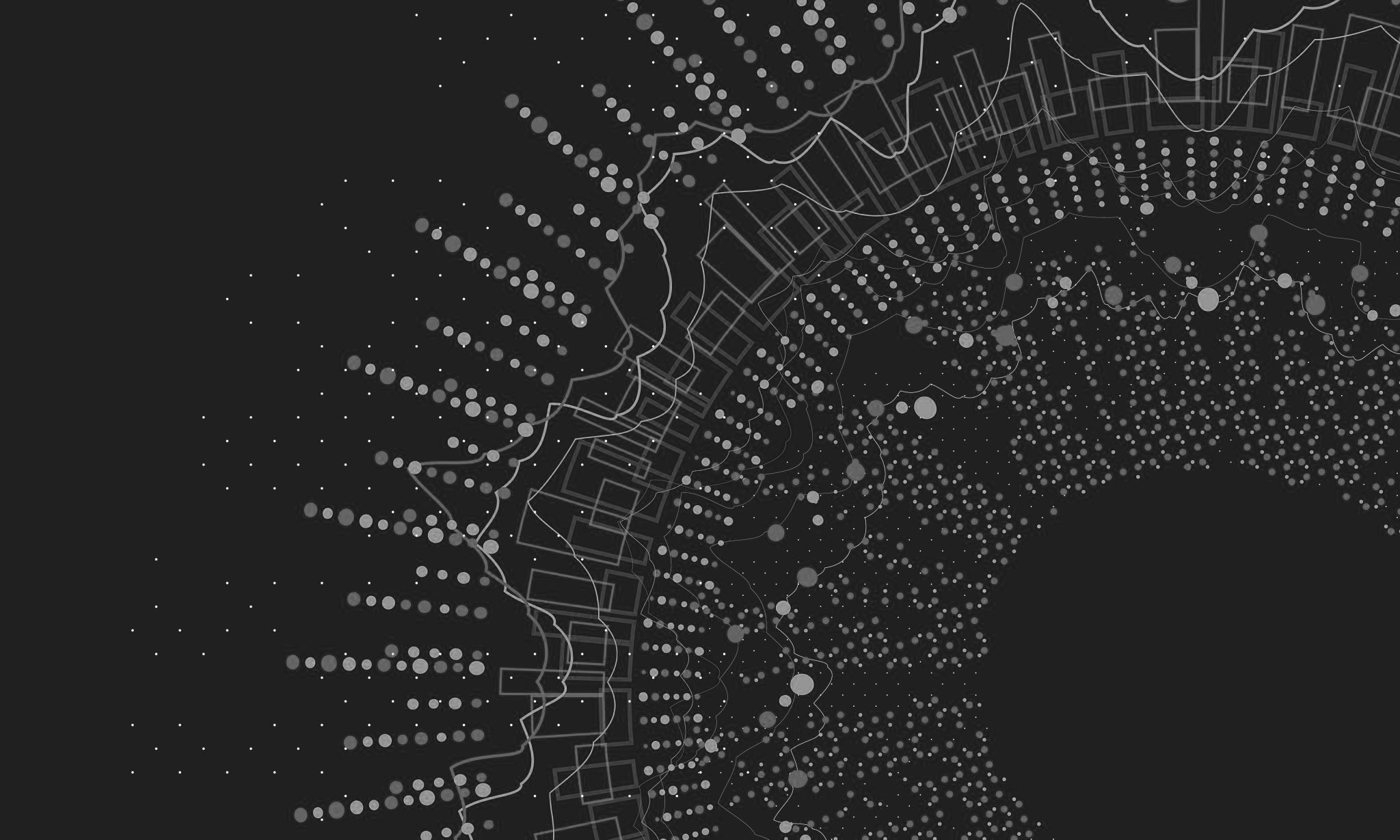 Naključnost v pokrivanju košev(Randomness in Bin Covering)
Raziskovalni seminar
Jakob Beber
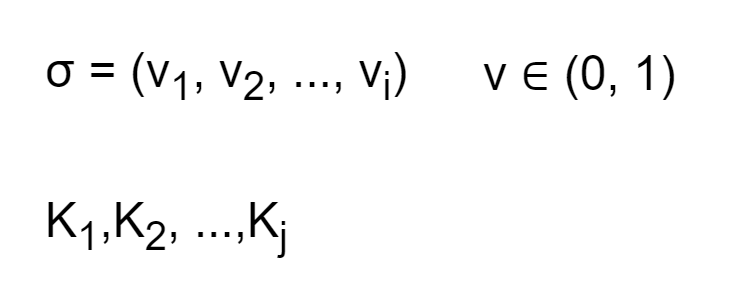 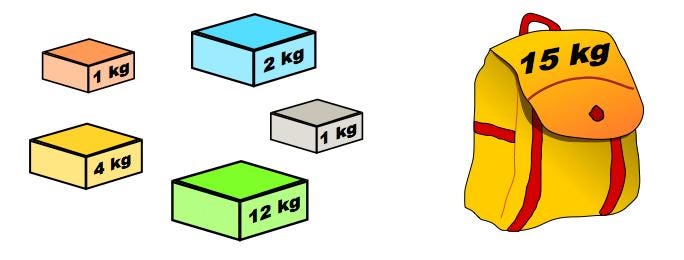 Optimalna in hevristična strategija
Problem je NP-težak. Uporabimo heuristične strategije z ocenami učinkovitosti (konkurenčnost).
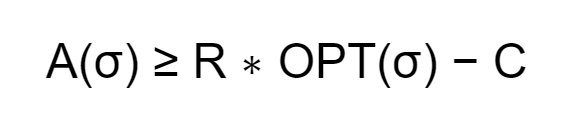 Sprotna različica
Predmeti prihajajo sproti. Predmet moramo odložiti preden lahko prejmemo naslednjega.
Orakel in nasvet
Orakel lahko poda nasvet (model advice-on-tape), ki izboljša konkurenčnost strategije.
Strategija naslednji ustrezen (DNF)
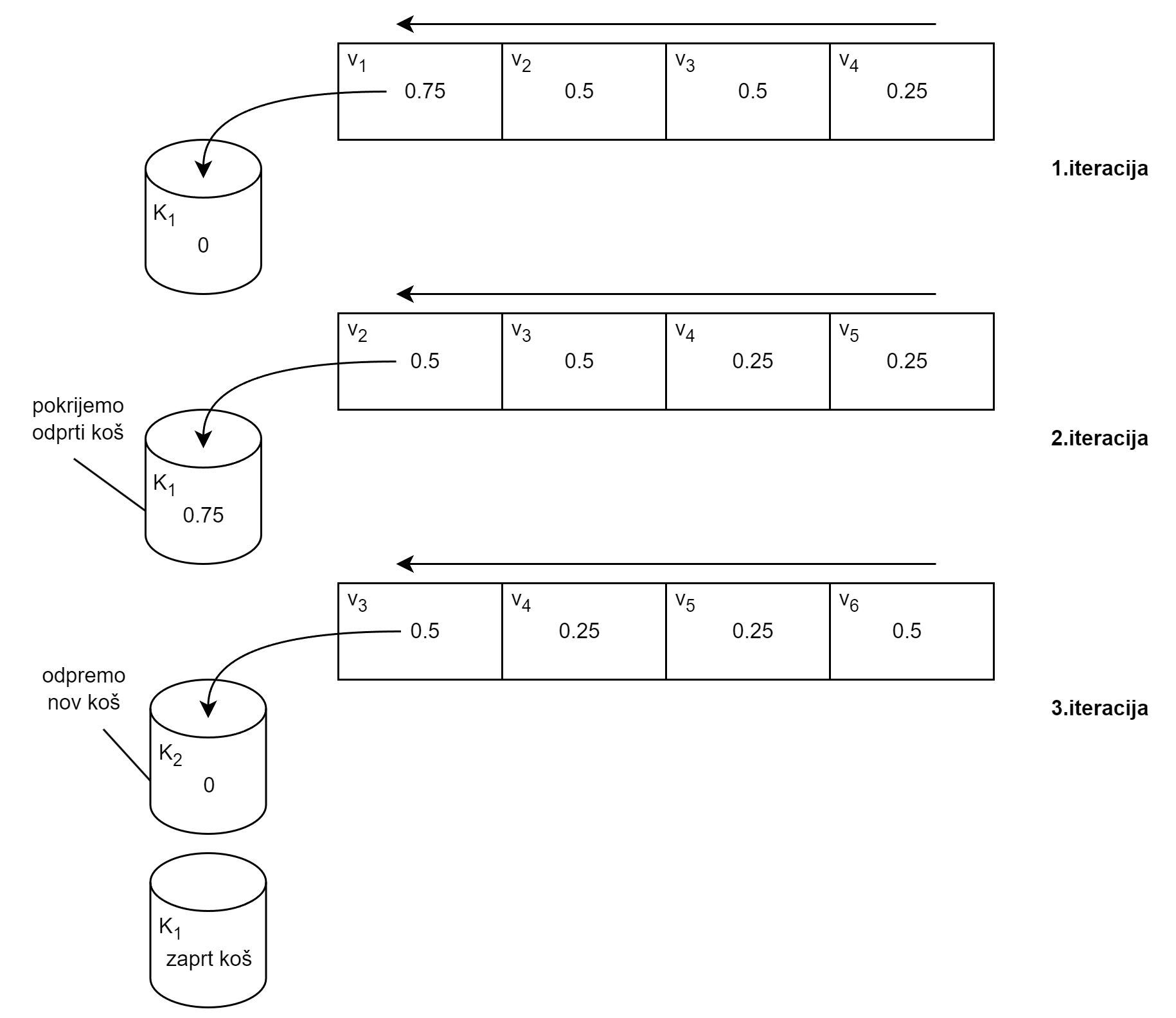 Vedno imamo odprt en koš. Če postane pokrit, ga zapremo in odpremo novega.
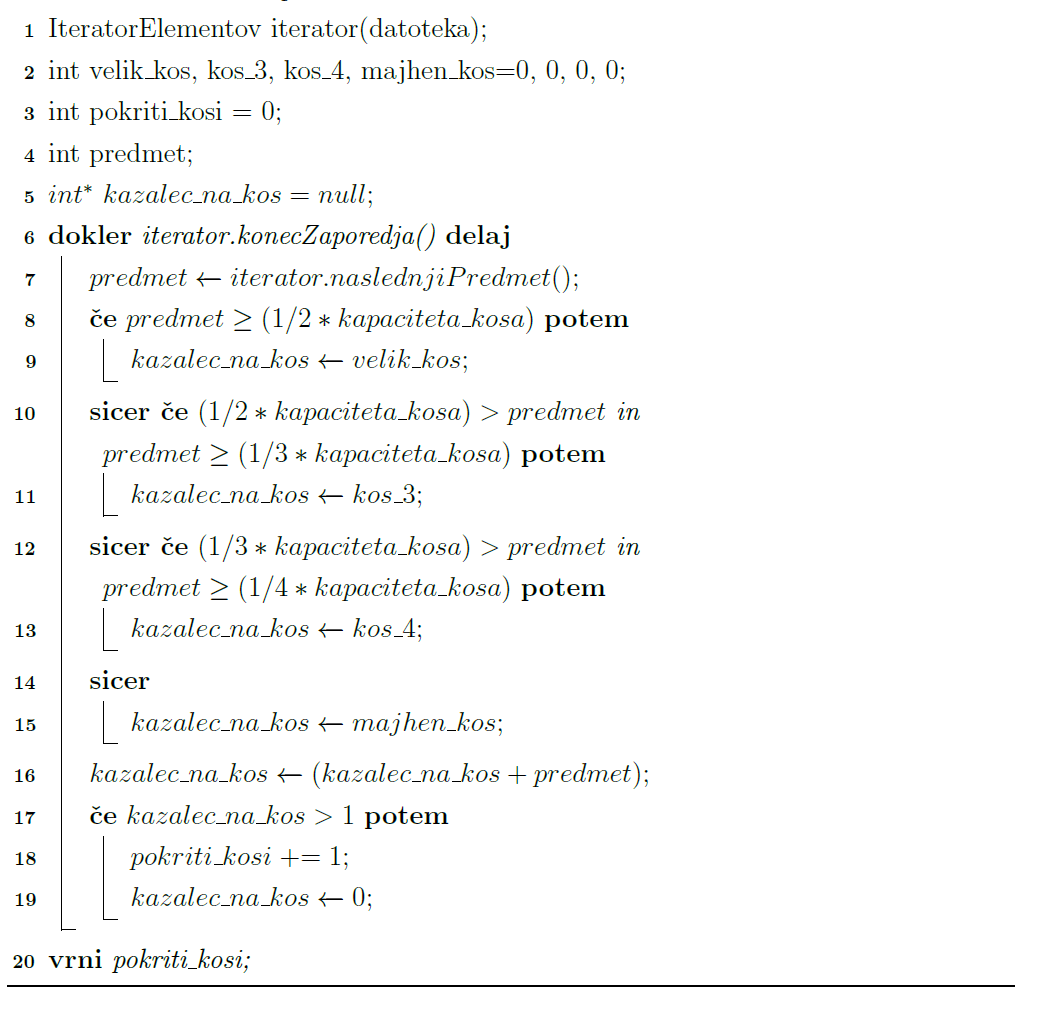 Harmonična strategija (DH)
Predmete razdelimo v k velikostnih skupin. Vsaka skupina ima svoj odprt koš.
Strategija z nasvetom
Analiza DNF
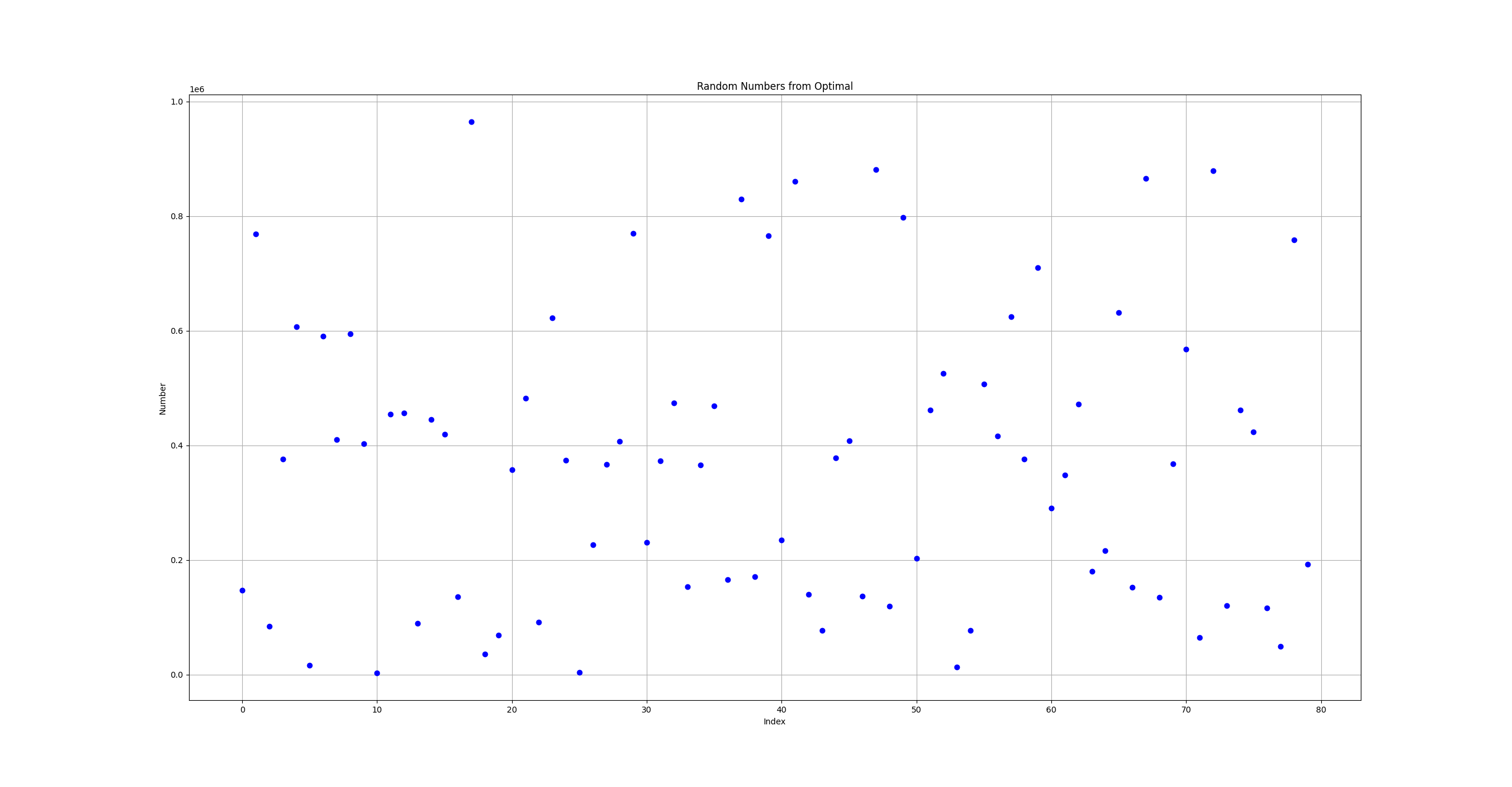 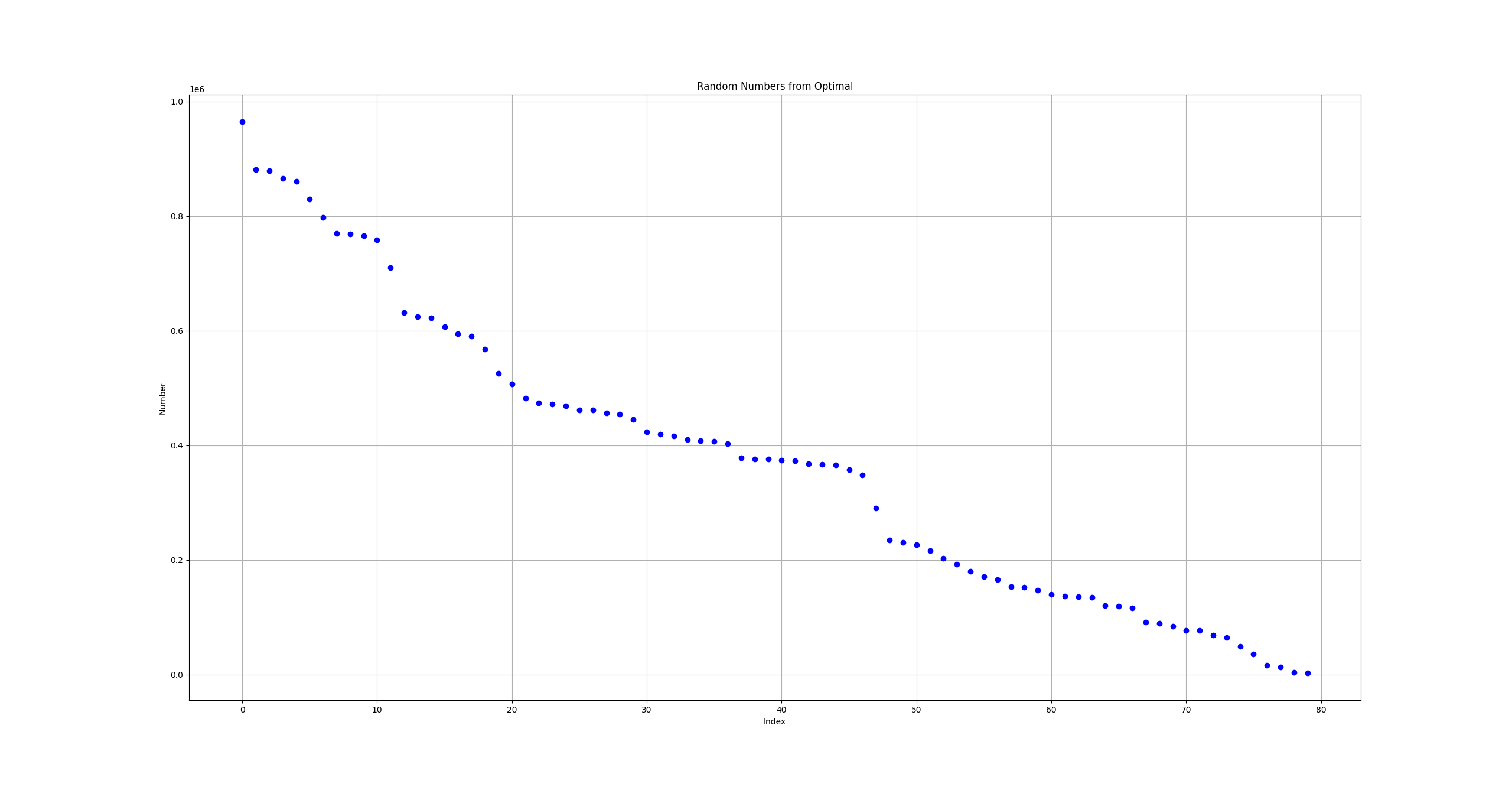 Platforma Bin Covering Interactive
Povezava:
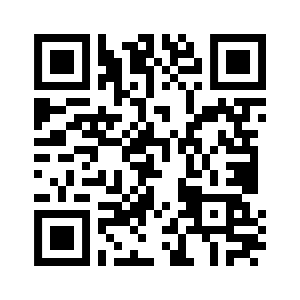 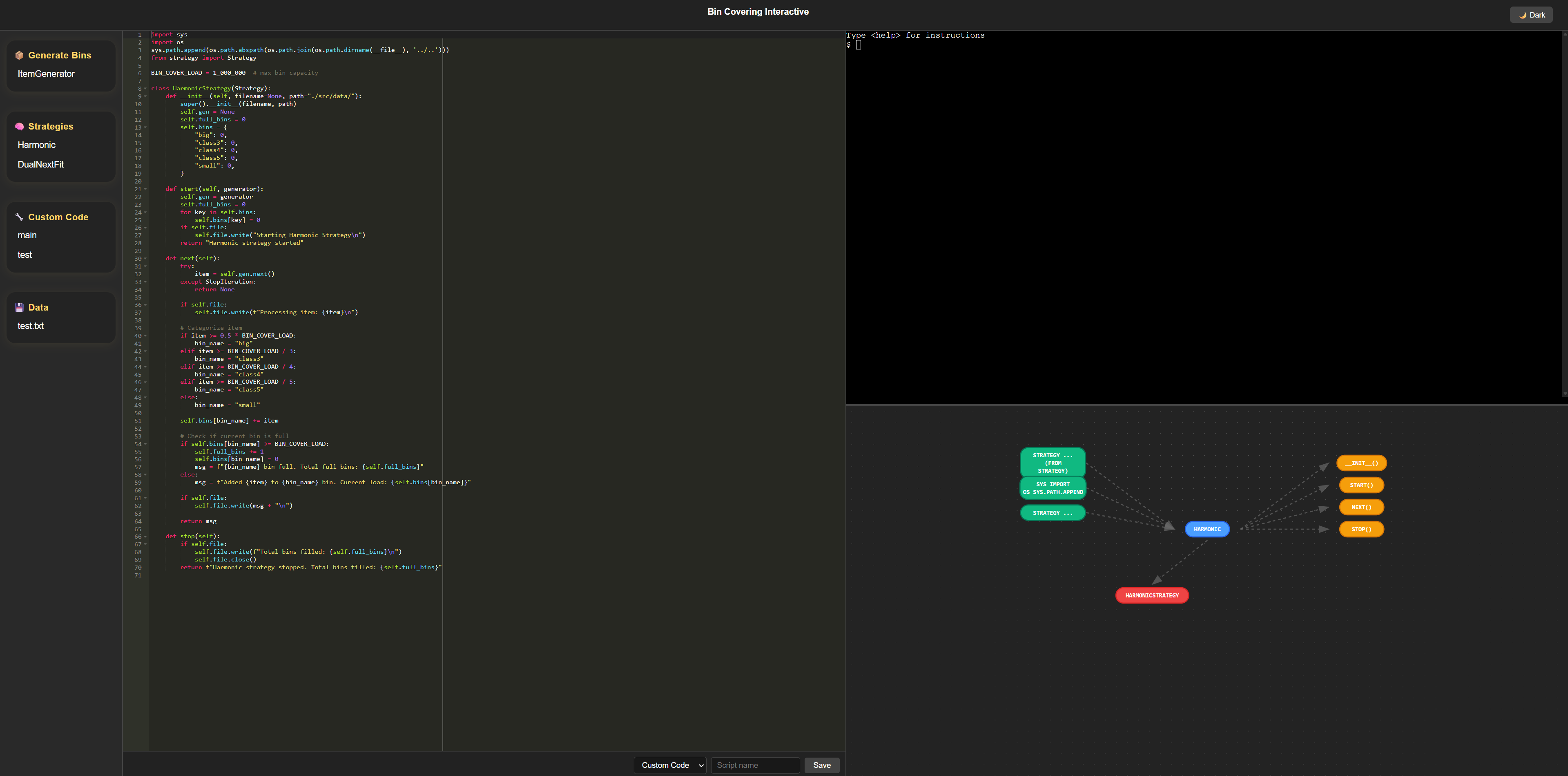 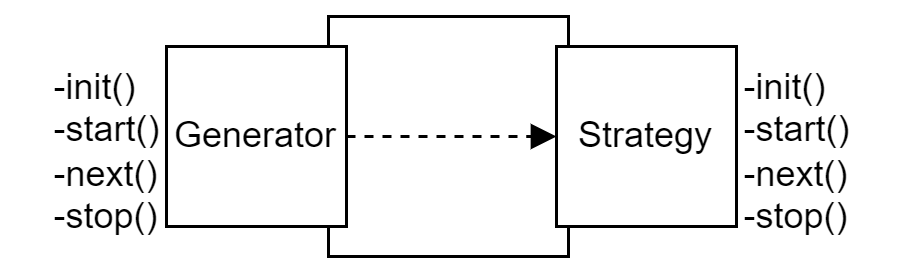 Rezultati
Empirično, na določenih zaporedjih, dosega DNF povprečno konkurenčnost okoli 76%.
Zaključek
Literatura
[1] Susan F Assmann, David S. Johnson, Daniel J. Kleitman, and JY-T Leung. On a dual version of the one-dimensional bin packing problem. Journal of algorithms, 5(4):502–525, 1984.
[2] Joan Boyar, Lene M Favrholdt, Shahin Kamali, and Kim S Larsen. Online
bin covering with advice. Algorithmica, 83:795–821, 2021.
[3] Andrej Brodnik, Bengt J Nilsson, and Gordana Vujovic. Online bin covering with exact parameter advice. arXiv preprint arXiv:2309.13647, 2023.
[4] Leah Epstein, Lene M Favrholdt, and Jens S Kohrt. Comparing online algorithms for bin packing problems. Journal of Scheduling, 15:13–21, 2012.
[5] J. Beber. Bin covering. https://github.com/jakobb01/BinCovering/tree/main/web interface, 2025. Accessed: 2025-06-28.